Права людини в Інтернеті. Безпека та етика поведінки у мережі. Кіберзлочинність. Кібератаки в умовах конфлікту: хто є ціллю. Особливості захисту прав дітей та молоді в Інтернеті.
Вчитель історії Любива Н.Г.
Вступ: Права людини, Інтернет, Безпека, Етика, Поведінка в Інтернеті
Розуміння прав людини онлайн: Права людини в епоху цифрових технологій охоплюють права на свободу вираження поглядів, приватність, доступ до інформації та недискримінацію. Інтернет став критично важливою платформою для реалізації цих прав, формуючи поведінку та взаємодію в Інтернеті.
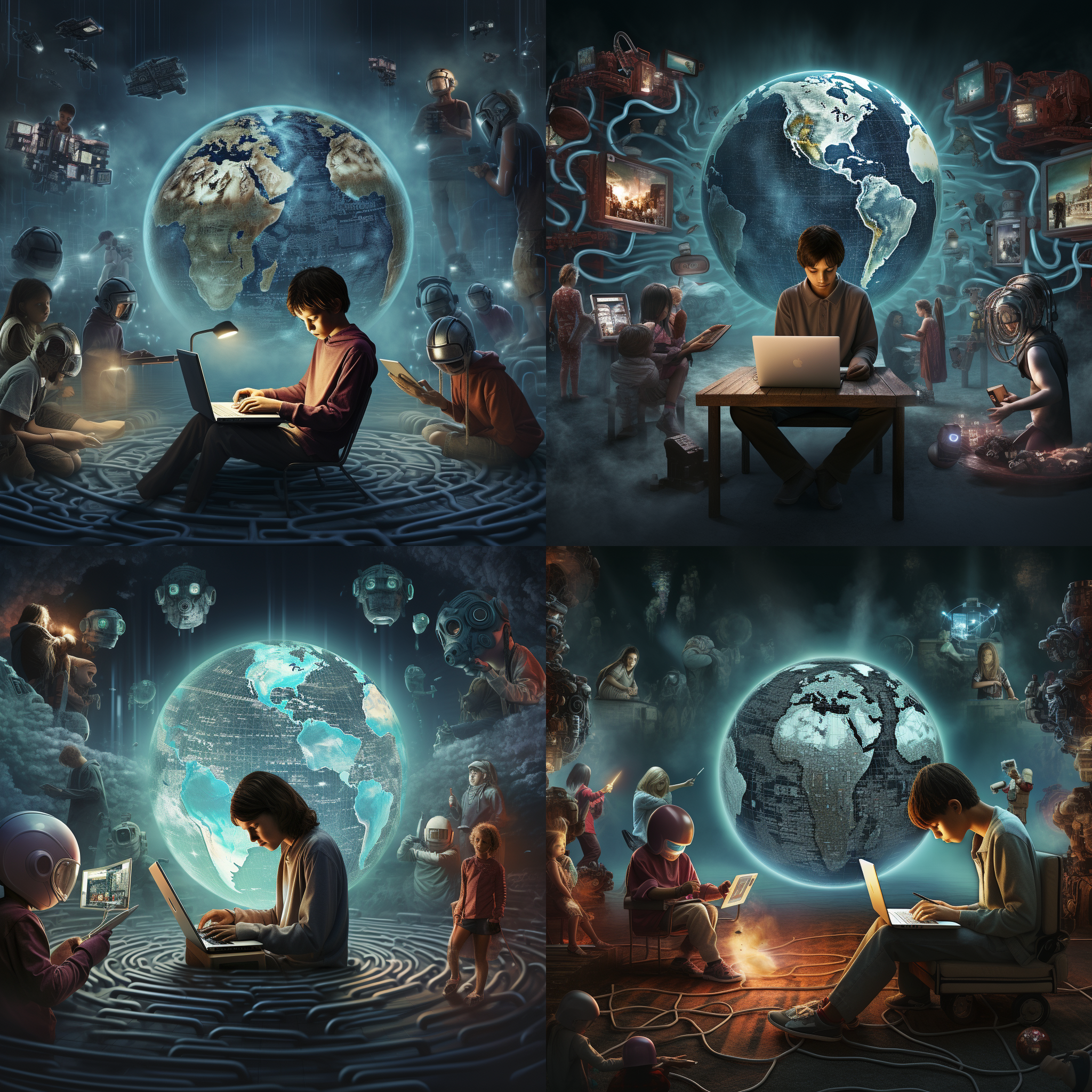 Безпека та етика в Інтернеті: безпечне та етичне користування Інтернетом передбачає розуміння впливу нашого цифрового сліду, повагу до прав і гідності інших, а також дотримання етичної поведінки, яка сприяє інклюзивності, різноманітності та відповідальному використанню онлайн-платформ.
Перетин прав людини, інтернету, безпеки та етики має вирішальне значення в епоху цифрових технологій. Оскільки окремі особи, організації та суспільства дедалі більше працюють і взаємодіють в Інтернеті, важливо дотримуватися принципів прав людини, враховувати етичні міркування та забезпечувати безпеку в цифровому просторі.
[Speaker Notes: Опис уроків має бути короткий.]
Сприяння безпеці в Інтернеті: створення безпечного онлайн-середовища передбачає впровадження надійних заходів безпеки, навчання користувачів кіберризикам, виховання культури пильності та сприяння відповідальному цифровому громадянству серед окремих людей і спільнот.
Безпека та етика поведінки в Інтернеті: безпека в Інтернеті, Етичний кодекс
У цифровому середовищі безпека та етична поведінка є обов’язковими для зміцнення довіри, захисту прав особи та підтримки цілісності онлайн-взаємодій.
Розробка та дотримання етичного кодексу, а також просування заходів безпеки в Інтернеті є основоположними елементами відповідальної цифрової поведінки.
Етичний кодекс поведінки. Встановлення кодексу етики поведінки в Інтернеті передбачає принципи поваги, чесності, чесності та відповідальності. Заохочення відповідальної та етичної поведінки в Інтернеті сприяє позитивній та інклюзивній цифровій
[Speaker Notes: Приклади цілей
Наприкінці цього уроку ви зможете:
зберігати файли на веб-сервер групи;
переміщати файли до іншого розташування на веб-сервері групи;
надавати спільний доступ до файлів на веб-сервері групи.]
Кіберзлочинність: визначення, види, вплив на права людини
Кіберзлочинність охоплює ряд незаконних дій, що здійснюються в цифровій сфері, включаючи хакерство, шахрайство, крадіжку особистих даних і кіберзалякування. Це створює значні загрози для безпеки, конфіденційності та прав окремих осіб і організацій. Кіберзлочинність може порушувати право на недоторканність приватного життя, свободу вираження поглядів, доступ до інформації та недискримінацію. Це підриває довіру до цифрових платформ і може мати далекосяжні наслідки для окремих людей і спільнот
Поширеність кіберзлочинності створює серйозні проблеми для захисту прав людини в Інтернеті. Розуміння визначення, типів і впливу кіберзлочинності має важливе значення для розробки ефективних стратегій пом’якшення її загроз і захисту прав і безпеки людей у цифровому просторі.
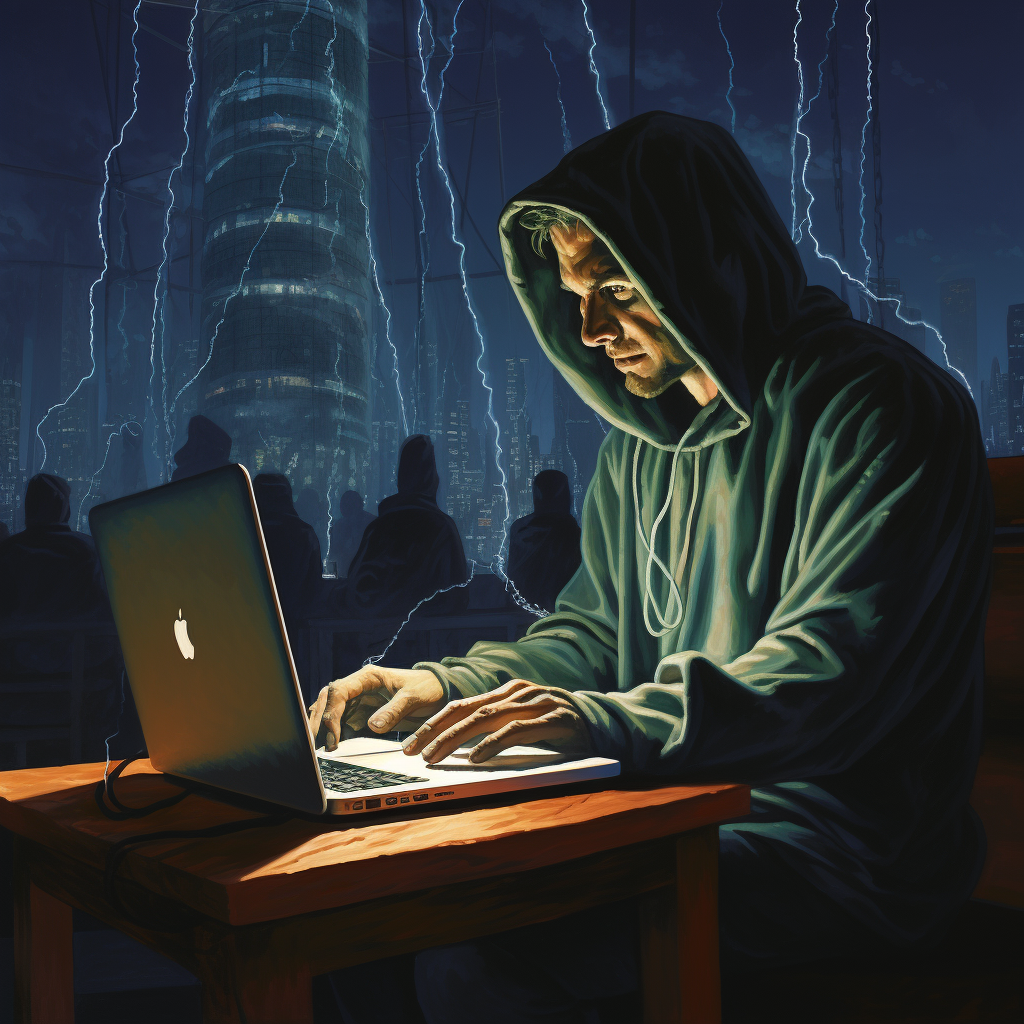 Кібератаки під час конфлікту: хто ціль?: цілеспрямовані атаки, вплив на права людини, наслідки
Кібератаки в конфліктних ситуаціях часто спрямовані на критичну інфраструктуру, комунікаційні мережі та конфіденційні дані. Вони мають на меті зірвати операції, отримати стратегічну перевагу та поставити під загрозу права та безпеку людей і населення.
Кібератаки під час конфлікту можуть призвести до порушення приватності, свободи слова, доступу до життєво важливих послуг і права на безпеку. Вони можуть посилити гуманітарні кризи та мати довгострокові наслідки для прав і добробуту постраждалих громад.
Кібератаки в сценаріях конфлікту викликають значне занепокоєння щодо націлювання на критичну цифрову інфраструктуру, що може мати серйозні наслідки для прав людини та безпеки. Розуміння впливу та наслідків таких атак є життєво важливим для забезпечення захисту прав у зонах конфлікту.
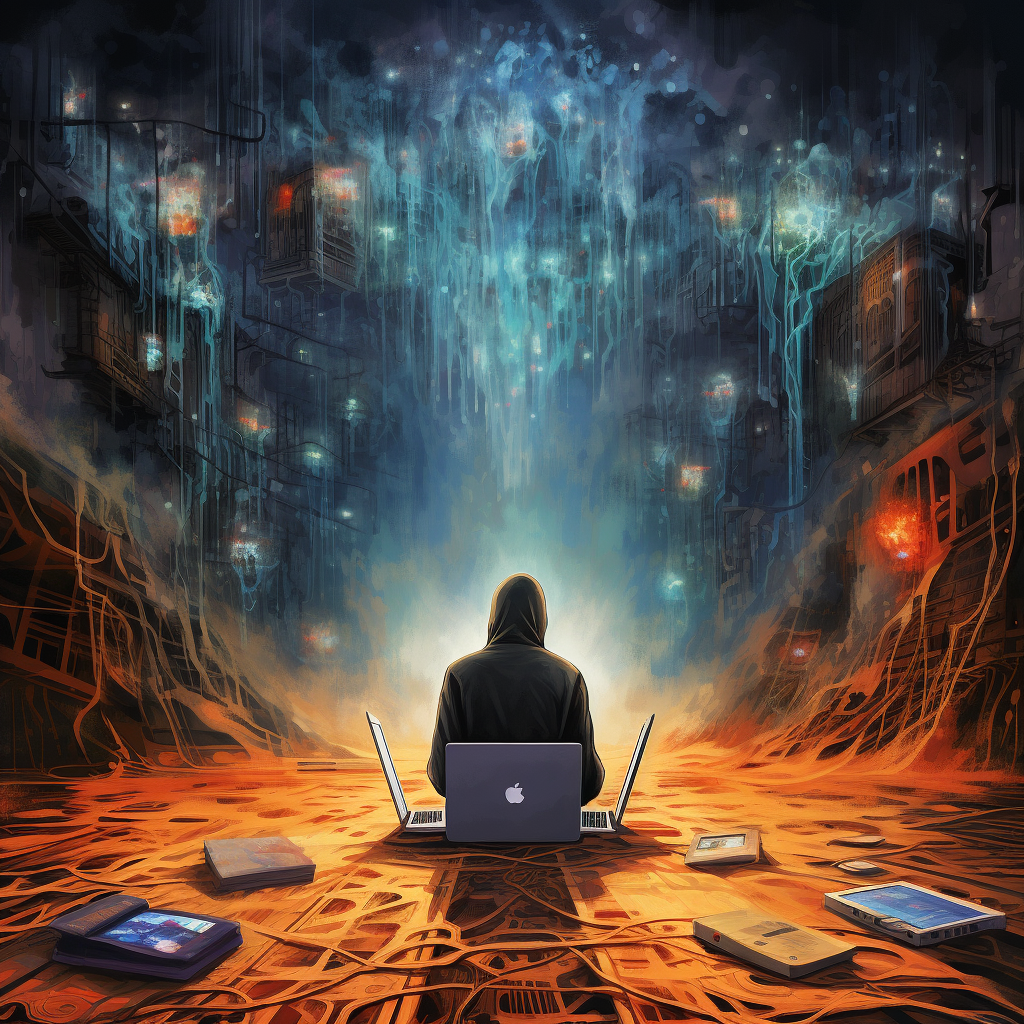 Захист прав дітей та молоді в Інтернеті: Безпека дітей в Інтернеті, Правова база, Освіта та обізнаність
Правова база та освіта. Встановлення правового захисту прав дітей в Інтернеті, а також освітні ініціативи, спрямовані на цифрову грамотність і кібербезпеку, відіграють вирішальну роль у захисті дітей від онлайн-ризиків і наданні їм знань, щоб відповідально орієнтуватися в цифровому просторі.
Забезпечення безпеки дітей в Інтернеті передбачає впровадження заходів контролю відповідно до віку, розвиток цифрової грамотності та надання вказівок щодо відповідальної поведінки в Інтернеті. Для створення безпечного цифрового середовища для дітей потрібні колективні зусилля батьків, педагогів і політиків.
Захист прав дітей і молоді в цифровій сфері потребує багатогранного підходу, який стосуватиметься безпеки в Інтернеті, правових рамок і освіти. Підвищуючи обізнаність і вживаючи захисних заходів, ми можемо створити інклюзивне та безпечне онлайн-середовище для наступного покоління.
Цифрова конфіденційність
Закони про захист даних, стеження та конфіденційність
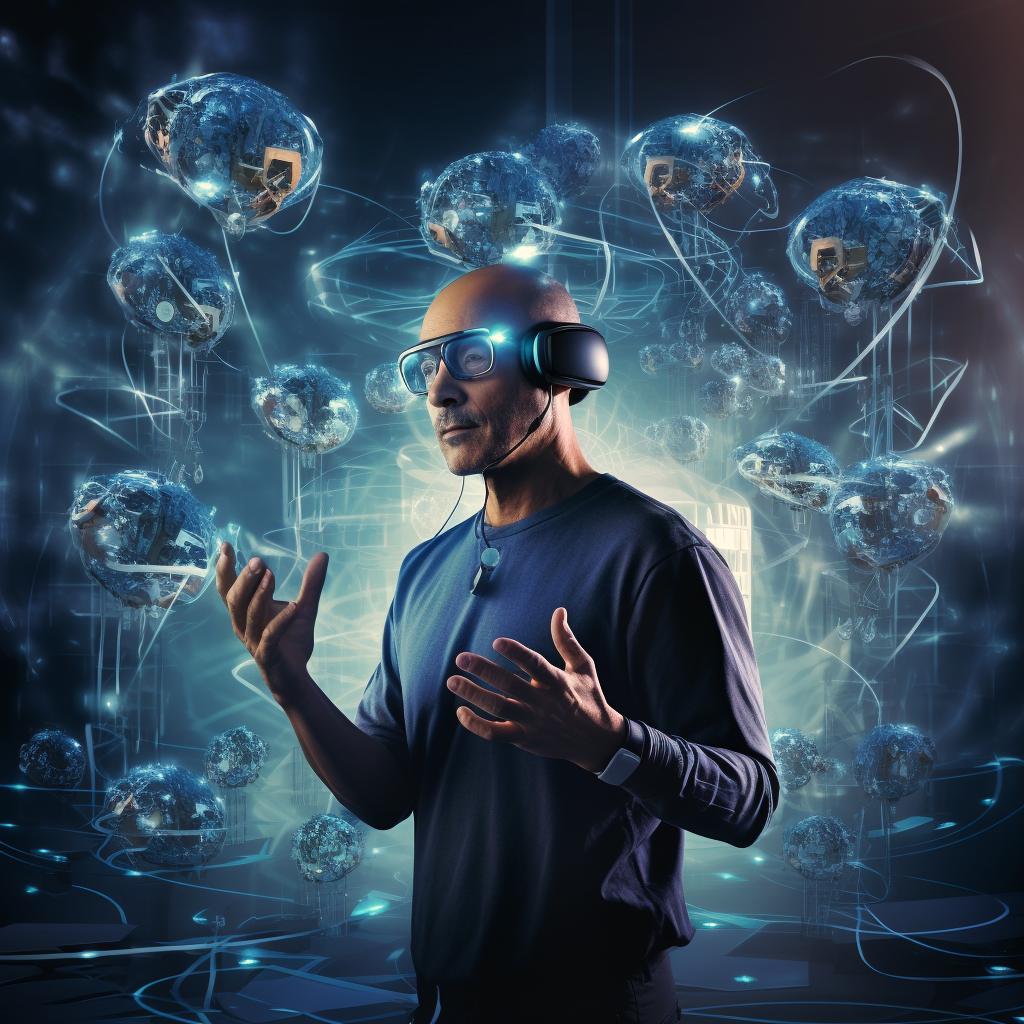 Захист даних: забезпечення безпеки та конфіденційності особистих даних за допомогою політик, правил і технологій для запобігання несанкціонованому доступу або використанню.
Спостереження: моніторинг і збір інформації про окремих осіб, організації чи діяльність, часто без їхнього відома чи згоди, що призводить до занепокоєння щодо конфіденційності та громадянської свободи.
Закони про конфіденційність: правові норми та рамки, які регулюють збір, використання та передачу особистої інформації для захисту прав особи на конфіденційність і запобігання неправомірному використанню.
Цифрова приватність є критично важливим аспектом захисту прав людини в Інтернеті. Це включає забезпечення заходів захисту даних для захисту особистої інформації від несанкціонованого доступу та використання.
Державне регулювання та свобода Інтернету
Цензура, свобода слова, баланс між безпекою та свободою
Цензура: придушення або контроль інформації, мови чи висловлювань, часто державними органами, з метою обмеження доступу до певного вмісту чи ідей. 
Свобода вираження поглядів: право висловлювати думки, ідеї та інформацію без цензури чи обмежень, фундаментальне право людини в демократичних суспільствах. 
Баланс між безпекою та свободою: проблема пошуку балансу між забезпеченням національної безпеки та захистом індивідуальних свобод і прав людини в Інтернеті.
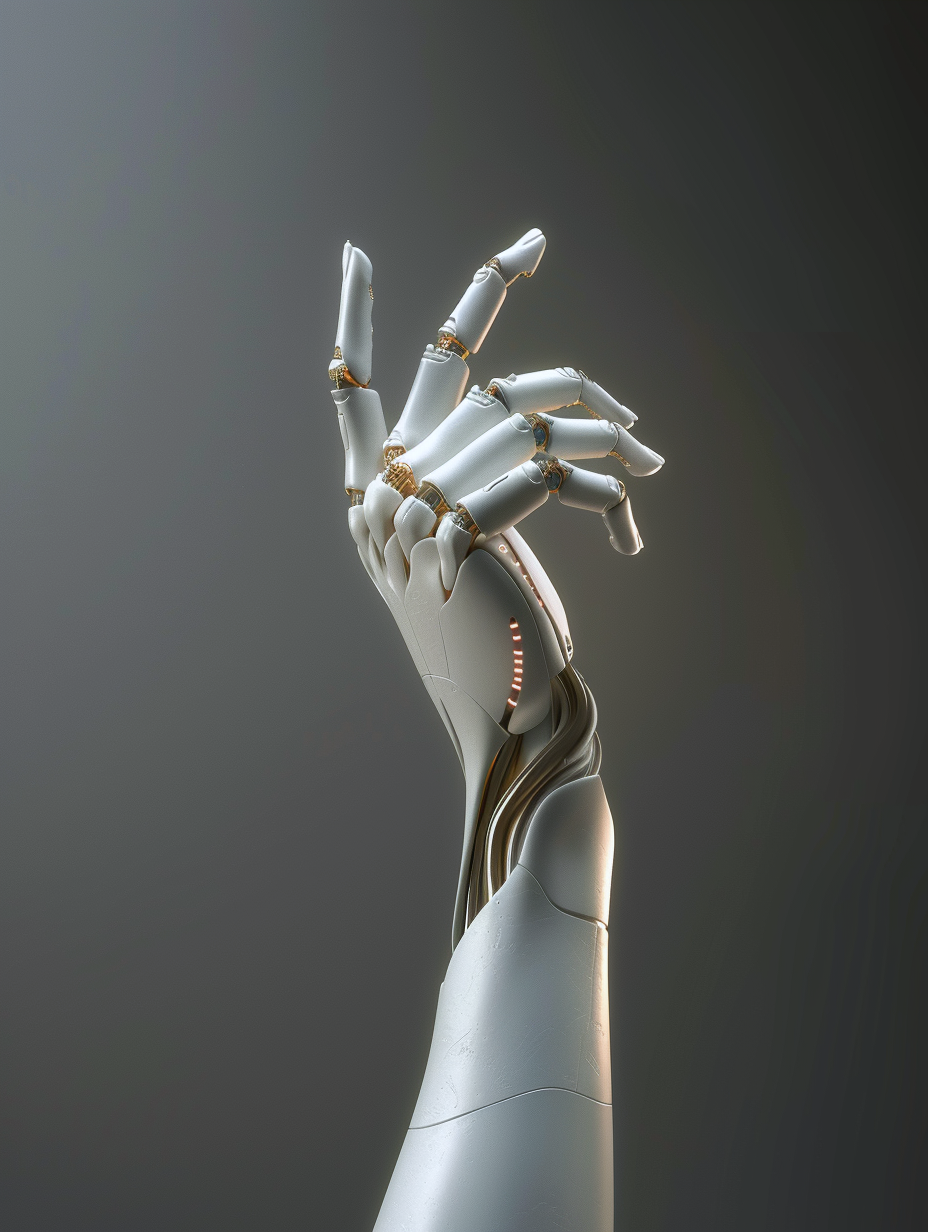 Перетин державного регулювання та свободи Інтернету є складним і делікатним питанням, що включає тонкий баланс між цензурою та фундаментальним правом на свободу вираження поглядів. Встановлення балансу між проблемами національної безпеки та особистими свободами має вирішальне значення для захисту прав людини в Інтернеті та підтримки відкритого та вільного онлайн-середовища.
Міжнародна співпраця
Співпраця між країнами, обмін передовим досвідом, міжнародні угоди
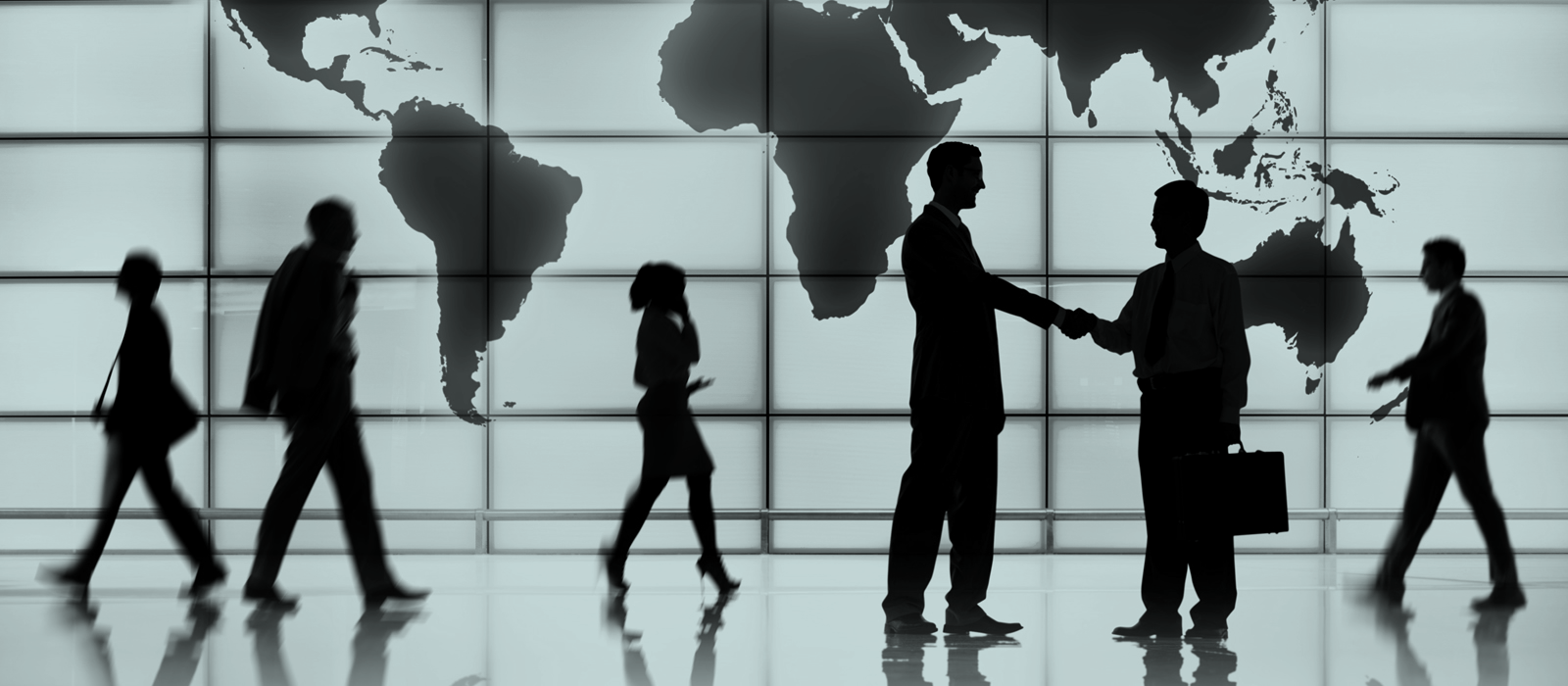 Співпраця між країнами: спільні зусилля та партнерство між різними країнами для вирішення глобальних викликів, просування цифрових прав і посилення заходів кібербезпеки.
Обмін найкращими практиками: обмін і розповсюдження успішних стратегій, політики та ініціатив для покращення захисту цифрових прав і зміцнення кібербезпеки в глобальному масштабі.
Міжнародні угоди: офіційні пакти та угоди між країнами для встановлення спільних вказівок, стандартів і рамок співпраці для вирішення питань цифрових прав і кібербезпеки.
Міжнародна співпраця має важливе значення для вирішення проблем цифрових прав і кібербезпеки в глобальному масштабі. Спільні зусилля та обмін найкращими практиками дозволяють країнам працювати разом для захисту прав людини в Інтернеті та укладати міжнародні угоди, які сприяють безпечному та захищеному онлайн-середовищу для всіх людей і спільнот.
Онлайн-активізм і захист цифрових прав
Роль соціальних мереж, онлайн-кампаній, просування цифрових прав
Роль соціальних мереж: використання платформ соціальних мереж для підвищення обізнаності, мобілізації підтримки та захисту цифрових прав і соціальної справедливості.
Онлайн-кампанії: стратегічні ініціативи та колективні дії, що проводяться в Інтернеті для вирішення проблем порушення цифрових прав, підвищення обізнаності та стимулювання соціальних змін.
Заохочення цифрових прав: пропаганда, зосереджена на просуванні та захисті цифрових прав, зокрема конфіденційності, свободи вираження думок і доступу до інформації в цифровій сфері.
Онлайн-активізм і адвокація цифрових прав відіграють вирішальну роль у просуванні цифрових прав і боротьбі з порушеннями в Інтернеті. Платформи соціальних медіа та онлайн-кампанії надають потужні інструменти для підвищення обізнаності, мобілізації підтримки та пропаганди захисту цифрових прав, сприяючи більш інклюзивному цифровому середовищу, яке поважає права.
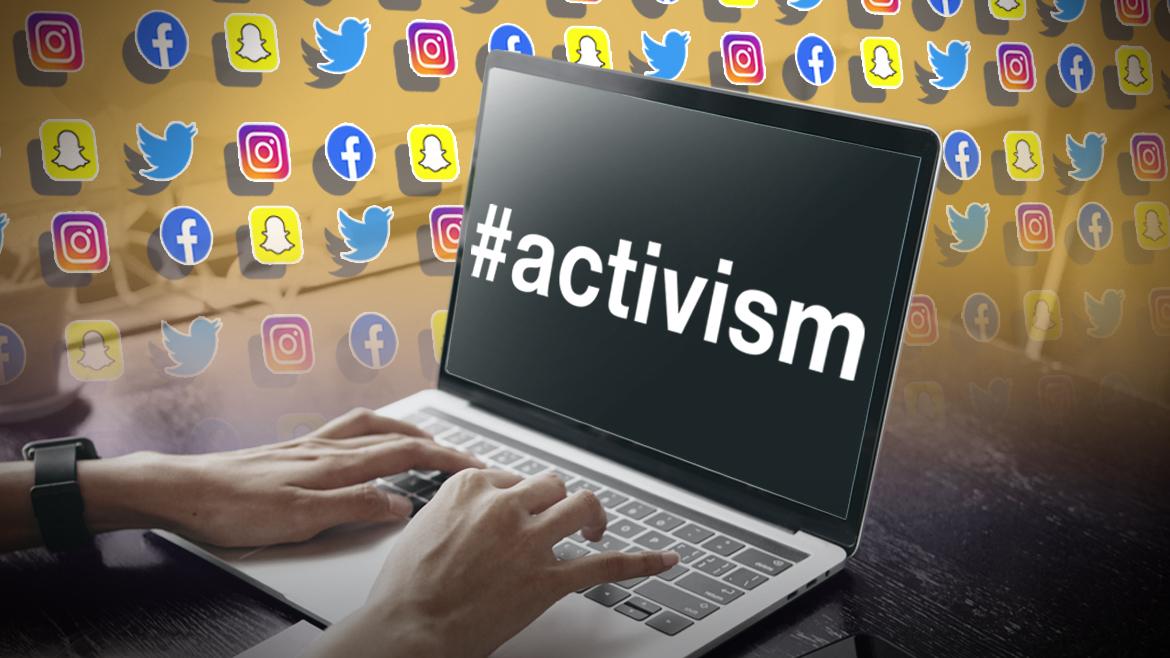 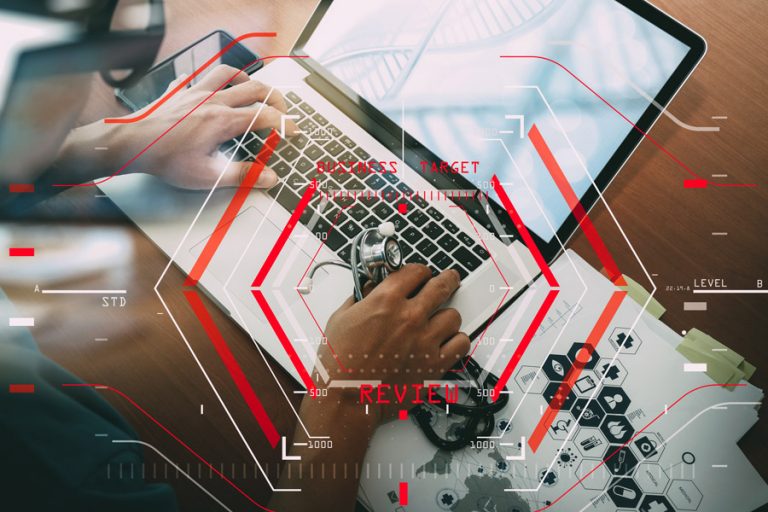 Заходи кібербезпеки
Шифрування, двофакторна автентифікація, знання безпеки
Ефективні заходи кібербезпеки є життєво важливими для захисту прав людини в Інтернеті та захисту цифрових активів від несанкціонованого доступу та компрометації. Шифрування, двофакторна автентифікація та ініціативи з підвищення обізнаності про безпеку є ключовими компонентами підвищення онлайн-безпеки та пом’якшення кіберзагроз для забезпечення конфіденційності та безпеки людей у цифровій сфері.
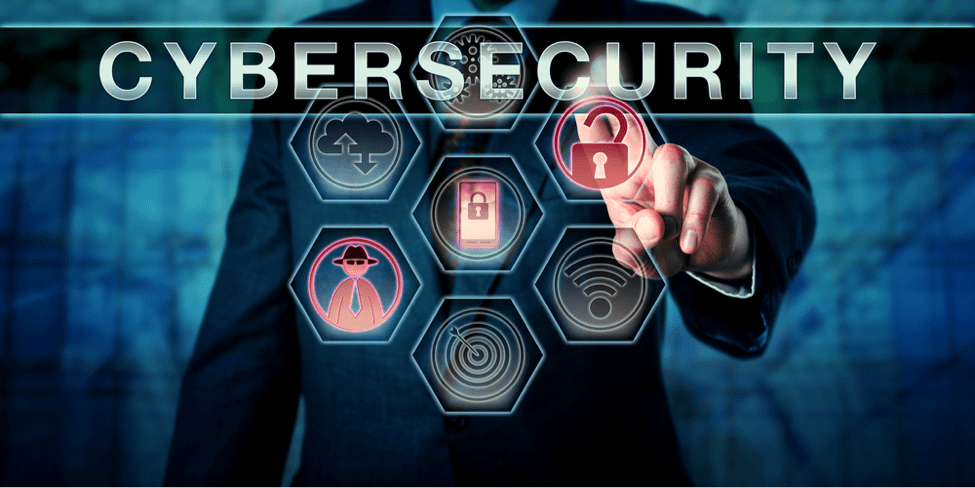 Шифрування: захист цифрового зв’язку та даних шляхом кодування інформації для запобігання несанкціонованому доступу та забезпечення конфіденційності та цілісності.
Двофакторна автентифікація: механізм безпеки, який вимагає від користувачів надання двох різних факторів автентифікації для підтвердження своєї особи, підвищуючи безпеку доступу та захист від несанкціонованого доступу.
Поінформованість про безпеку: освітні ініціативи та навчальні програми для підвищення обізнаності окремих осіб і організацій про найкращі практики кібербезпеки, загрози та заходи захисту.
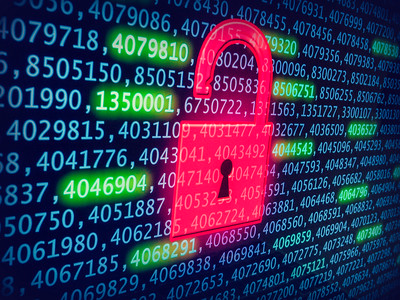 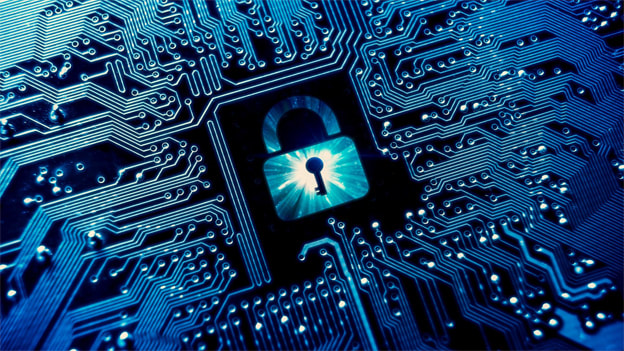 Виклики та майбутні тенденції
Захист цифрових прав і кібербезпеки безперервно розвивається під впливом нових технологій, мінливих кіберзагроз і політичних міркувань. Розуміння викликів і майбутніх тенденцій має вирішальне значення для розробки ефективних стратегій боротьби з порушеннями цифрових прав і забезпечення безпечного онлайн-середовища, яке поважає права для всіх.
Технології, що розвиваються: нові та передові цифрові інструменти, платформи та інновації, які створюють можливості та виклики для захисту цифрових прав і кібербезпеки.
Наслідки для політики: вплив законодавчих та регуляторних рішень на захист цифрових прав, кібербезпеку та баланс між конфіденційністю та безпекою в цифровому просторі.
Зміна кіберзагроз: різноманітні форми кіберзагроз, що розвиваються, зокрема зловмисне програмне забезпечення, соціальна інженерія та програми-вимагачі, створюють ризики для цифрових прав і онлайн-безпеки.
Висновок
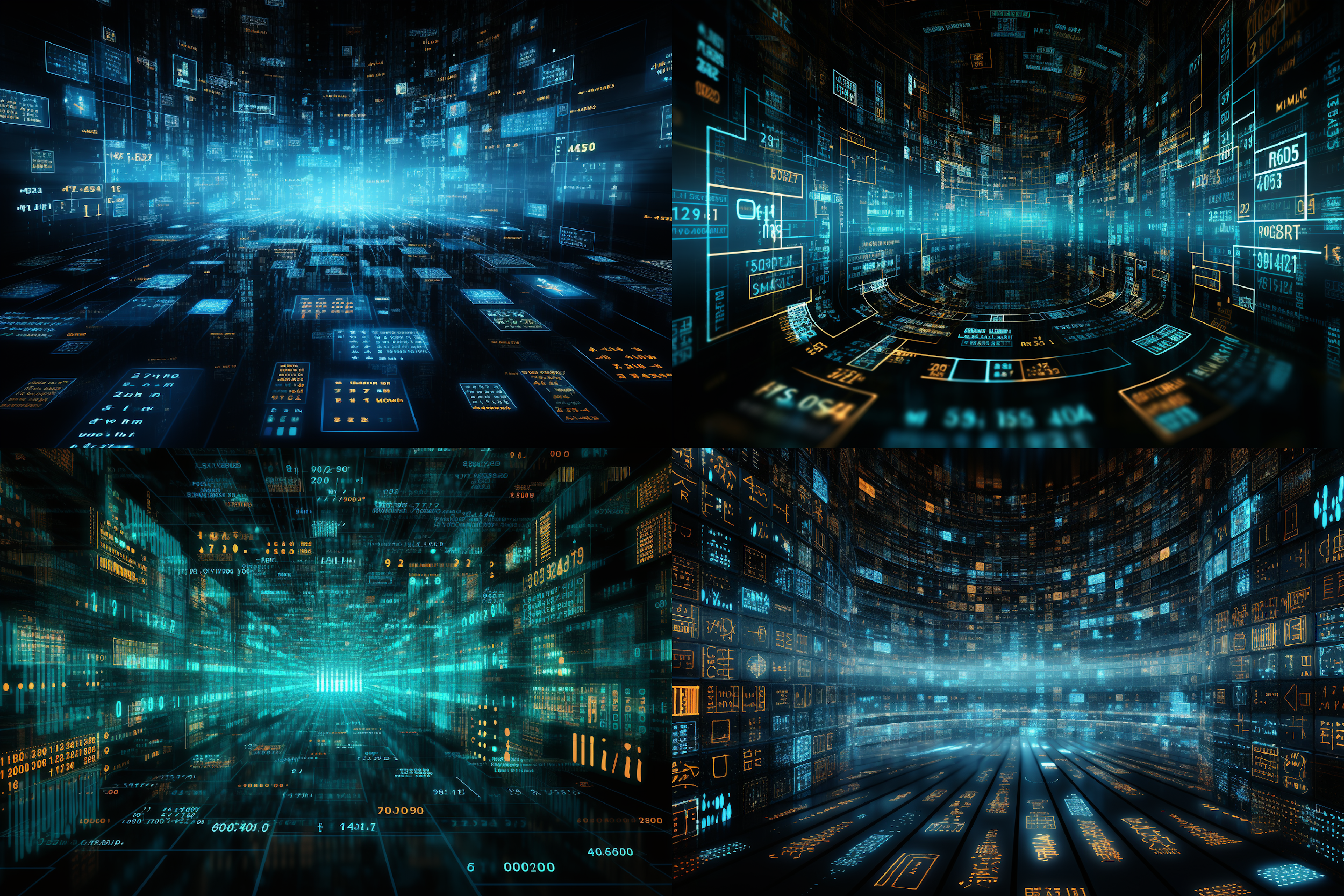 Підсумовуючи, захист прав людини в Інтернеті вимагає колективних зусиль, пропаганди та проактивних заходів для вирішення проблем кібербезпеки, порушень цифрових прав і балансу між безпекою та свободою. Підкреслення важливості захисту прав в Інтернеті є закликом до дій для окремих осіб, організацій і політиків працювати разом над сприянням безпечного та інклюзивного цифрового простору.